Título do trabalho: subtítulo (se houver)
Autoria(as): Autor 1, Autor 2, etc.
Orientação: Orientador(a).
Introdução
Fonte: Nexa Heavy;
Tamanho 18




Nesta seção indicar a contextualização da pesquisa e os objetivos (caso seja necessário, apresentar os objetivos em um outro slide com Título Objetivos)
Problema de Pesquisa
Fonte: Nexa Heavy;
Tamanho 18





Nesta seção indicar a Problemática de pesquisa
Metodologia
Fonte: Nexa Heavy;
Tamanho 18





Nesta seção indicar os passos e a metodologia utilizada na pesquisa
Exemplo de Figura
Figura 1 – III Congresso de Pesquisa, pós-graduação e Inovação
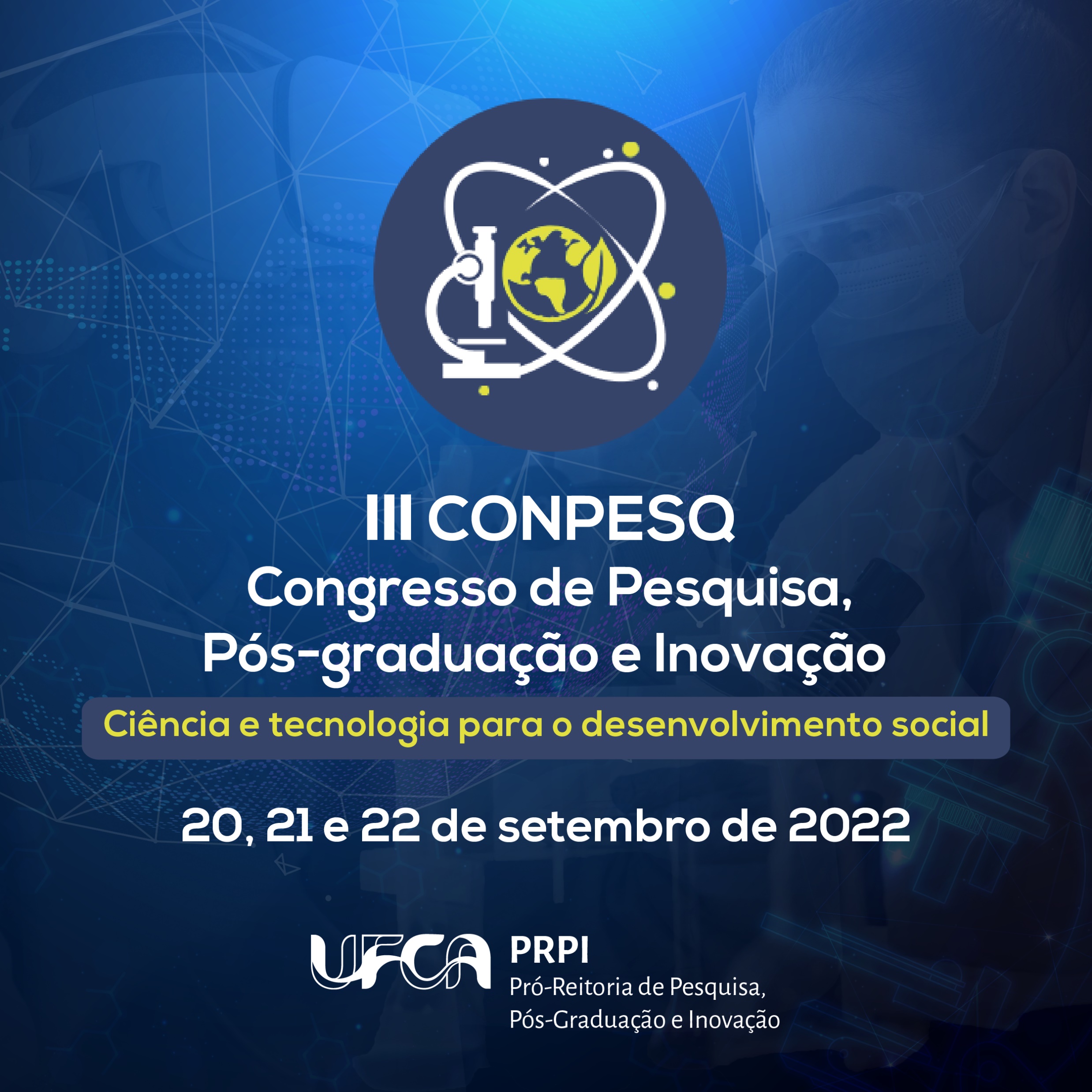 Obs.: Fonte usada na descrição da figura e da fonte: Roboto, tamanho 14.
Fonte: DCOM/UFCA (2022).
Exemplo de Tabela/Quadro
Tabela/Quadro 1 – III Congresso de Pesquisa, Pós-Graduação e Inovação
Obs.: Fonte utilizada na descrição da tabela/quadro, na fonte e dentro da tabela/quadro: Roboto, tamanho 14.
Fonte: PRPI/UFCA (2022).
Referencial teórico
Fonte: Nexa Heavy;
Tamanho 18





Nesta seção indicar autores e suas teorias que embasaram a pesquisa
Resultados
Fonte: Nexa Heavy;
Tamanho 18





Nesta seção indicar os resultados alcançados pela pesquisa
Conclusões
Fonte: Nexa Heavy;
Tamanho 18





Nesta seção indicar as conclusões alcançadas pelos autores acerca da pesquisa
Considerações finais
Fonte: Nexa Heavy;
Tamanho 18





Nesta seção indicar as considerações finais dos autores da pesquisa
Referências
Fonte: Nexa Heavy;
Tamanho 14
Alinhamento á direita
Espaçamento simples






Nesta seção indicar apenas as referências das fontes citadas nos slides
Agradecimentos
(Indicar a(s) agência(s) de fomento)
Contatos:
E-mail 1; 
E-mail 2;
E-mail 3.